Exponential and Logarithmic Functions
Precalculus
Chapter 3
This Slideshow was developed to accompany the textbook
Precalculus
By Richard Wright
https://www.andrews.edu/~rwright/Precalculus-RLW/Text/TOC.html
Some examples and diagrams are taken from the textbook.
Slides created by 
Richard Wright, Andrews Academy 
rwright@andrews.edu
3-01 Exponential Functions
In this section, you will:
Evaluate exponential functions with base b.
Graph exponential functions with base b.
Evaluate and graph exponential functions with base e.
3-01 Exponential Functions
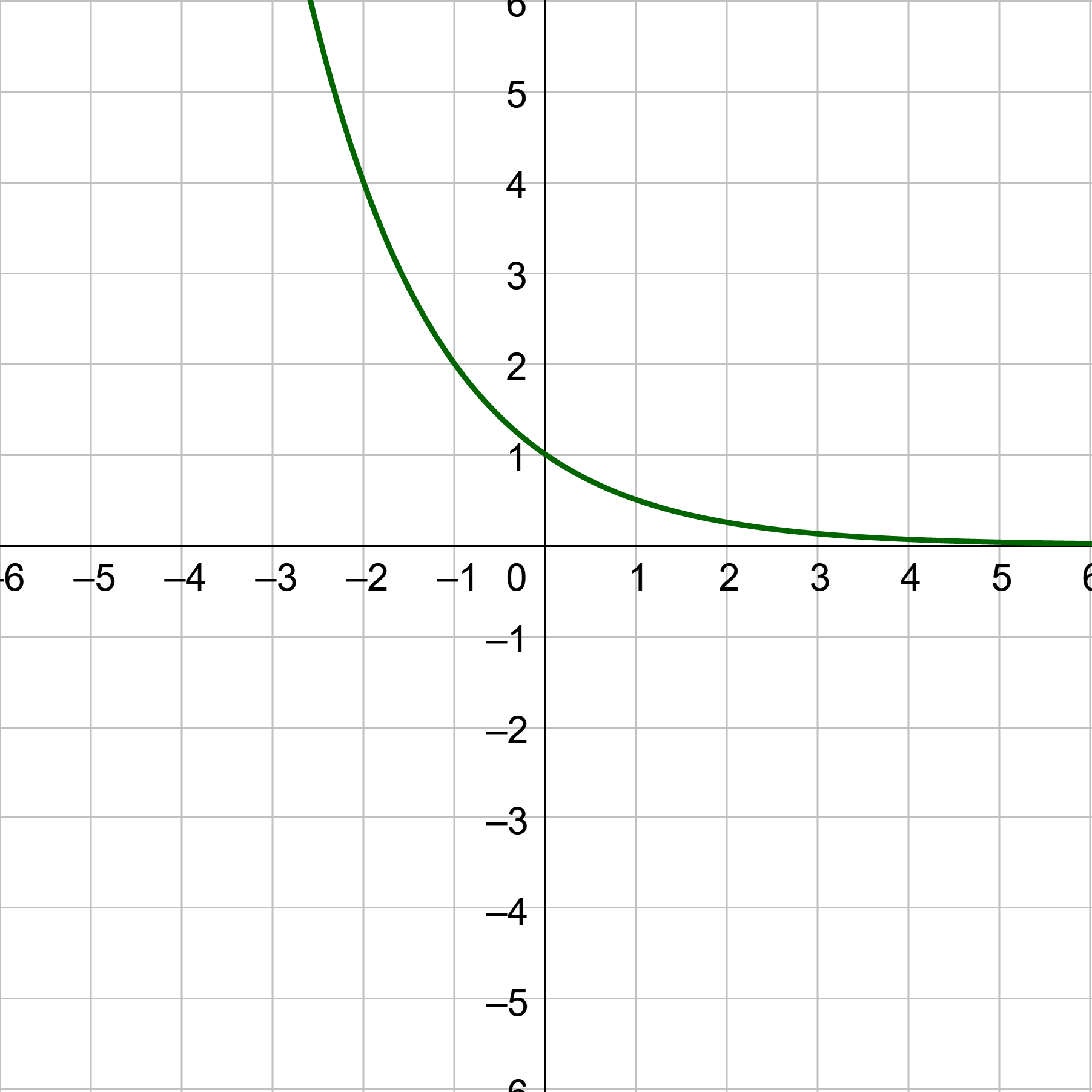 3-01 Exponential Functions
Domain: All real numbers
Range: (0, ∞)

Horizontal Asymptote:
y = 0

y-intercept: (0, 1)
3-01 Exponential Functions
Domain: All Real
Range: 
(k, ∞) if a > 0
(-∞, k) if a < 0
HA: y = k
y-int: (0, a + k) if h = 0
3-01 Exponential Functions
3-01 Exponential Functions
Exponential functions are one-to-one
Each x gives a unique y
3-01 Exponential Functions
3-01 Exponential Functions
[Speaker Notes: Slope of any tangent line to e^x is e^x]
3-01 Exponential Functions
3-02 Logarithmic Functions
In this section, you will:
Evaluate logarithmic functions with base b.
Evaluate logarithmic functions with base e.
Use logarithmic functions to solve real world problems.
3-02 Logarithmic Functions
3-02 Logarithmic Functions
3-02 Logarithmic Functions
[Speaker Notes: 2.477]
3-02 Logarithmic Functions
3-02 Logarithmic Functions
3-03 Properties of Logarithms
In this section, you will:
Use properties of logarithms to expand logarithmic expressions.
Use properties of logarithms to condense logarithmic expressions.
Use the change-of-base formula to evaluate logarithms.
Graph logarithmic functions.
3-03 Properties of Logarithms
3-03 Properties of Logarithms
3-03 Properties of Logarithms
3-03 Properties of Logarithms
3-03 Properties of Logarithms
3-03 Properties of Logarithms
3-03 Properties of Logarithms
3-03 Properties of Logarithms
3-03 Properties of Logarithms
3-04 Solving Exponential and Logarithmic Equations
In this section, you will:
Use one-to-one property to solve exponential equations.
Use one-to-one property to solve logarithmic equations.
Solve general exponential equations.
Solve general logarithmic functions.
3-04 Solving Exponential and Logarithmic Equations
Solve Exponential Equations
Shortcut Method
1-to-1 method (rewrite with the same base)
3-04 Solving Exponential and Logarithmic Equations
3-04 Solving Exponential and Logarithmic Equations
3-04 Solving Exponential and Logarithmic Equations
Logarithmic Equations
Shortcut Method
1-to-1 Property
3-04 Solving Exponential and Logarithmic Equations
3-04 Solving Exponential and Logarithmic Equations
Graphical method
If the other methods don’t apply
Make = 0
Find the x-int
3-05 Exponential and Logarithmic Models
In this section, you will:
Use exponential growth and decay models.
Use the Gaussian model.
Use the logistic growth model.
Use logarithmic models.
3-05 Exponential and Logarithmic Models
3-05 Exponential and Logarithmic Models
How long to double?
3-05 Exponential and Logarithmic Models
[Speaker Notes: Very complicated, but we will use a simple model
The dating method depends on the initial conditions. These are not really known for prehistorical situations.]
3-05 Exponential and Logarithmic Models
C14 has a half-life of 5700 years. If a sample starts with 3 g of C14, how much will remain after 100 years?
3-05 Exponential and Logarithmic Models
Average
3-05 Exponential and Logarithmic Models
3-05 Exponential and Logarithmic Models
Richter Scale
Earthquake magnitude

Decibels
Loudness of sound